231
باثو عملي / ثالث اسنان كركوك
د.زينب
11/1/2018
Practical pathology
(Wound healing)
الاعداد :ست زينب نورالدين
 باشراف دكتورة سوزان
1
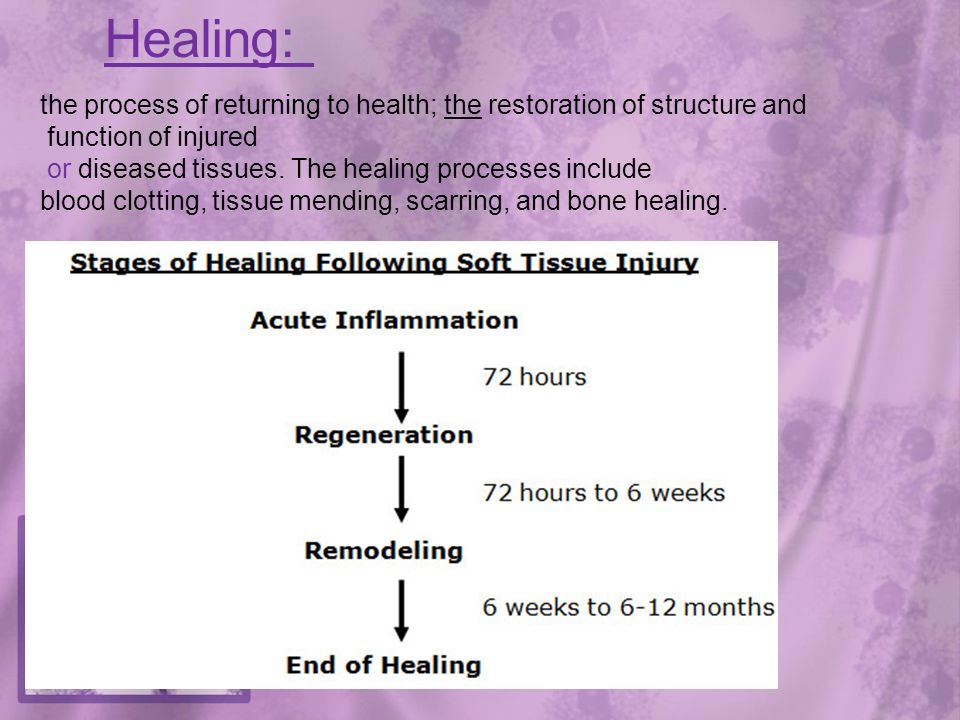 2
Wound healing
granulation
wound
scar
Wound healing
3
Healing or is tow types :
1-Primary healing ;- in clean simple  wound like simple surgical wounds , the scar formation will be minimum. 
2-Secondary healing;-  large wounds like car accident or bullet injury , it will take longer healing time and will produce large scar 
*Inordinate deposition of extracellular matrix, mostly excessive collagen, at the wound site results in a hypertrophic scar.
4
Granulation tissue
It is part of the healing process of wounds and is consist of newly formed blood vessels (angiogenesis)  and recruitment of fibroblast to the sight of injury and collagen fibers deposition that lead to make a mesh , it start from bottom and sides  of the wound
5
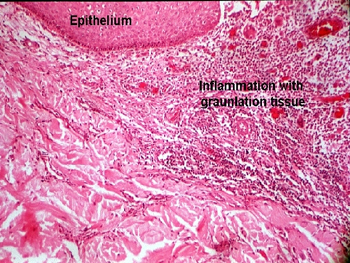 6
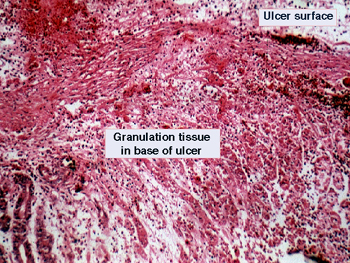 7
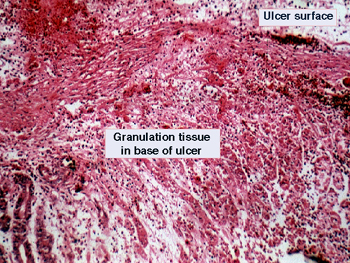 8
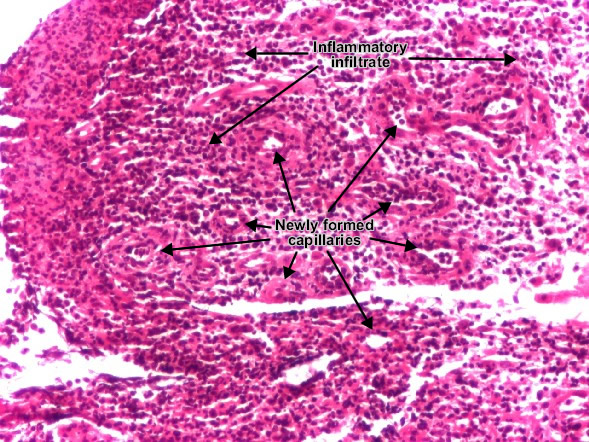 9
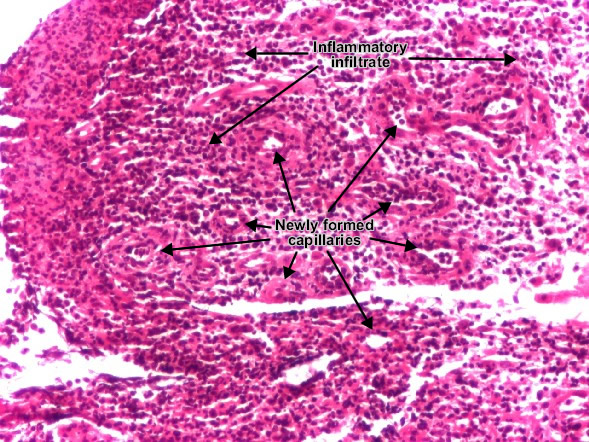 10
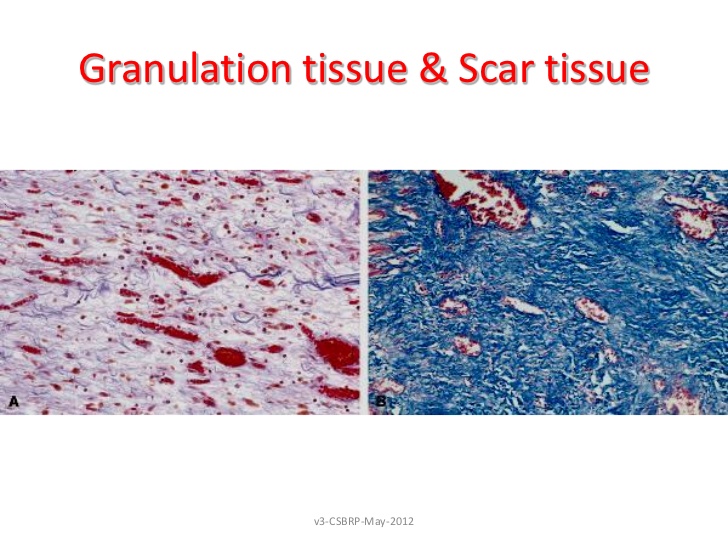 11
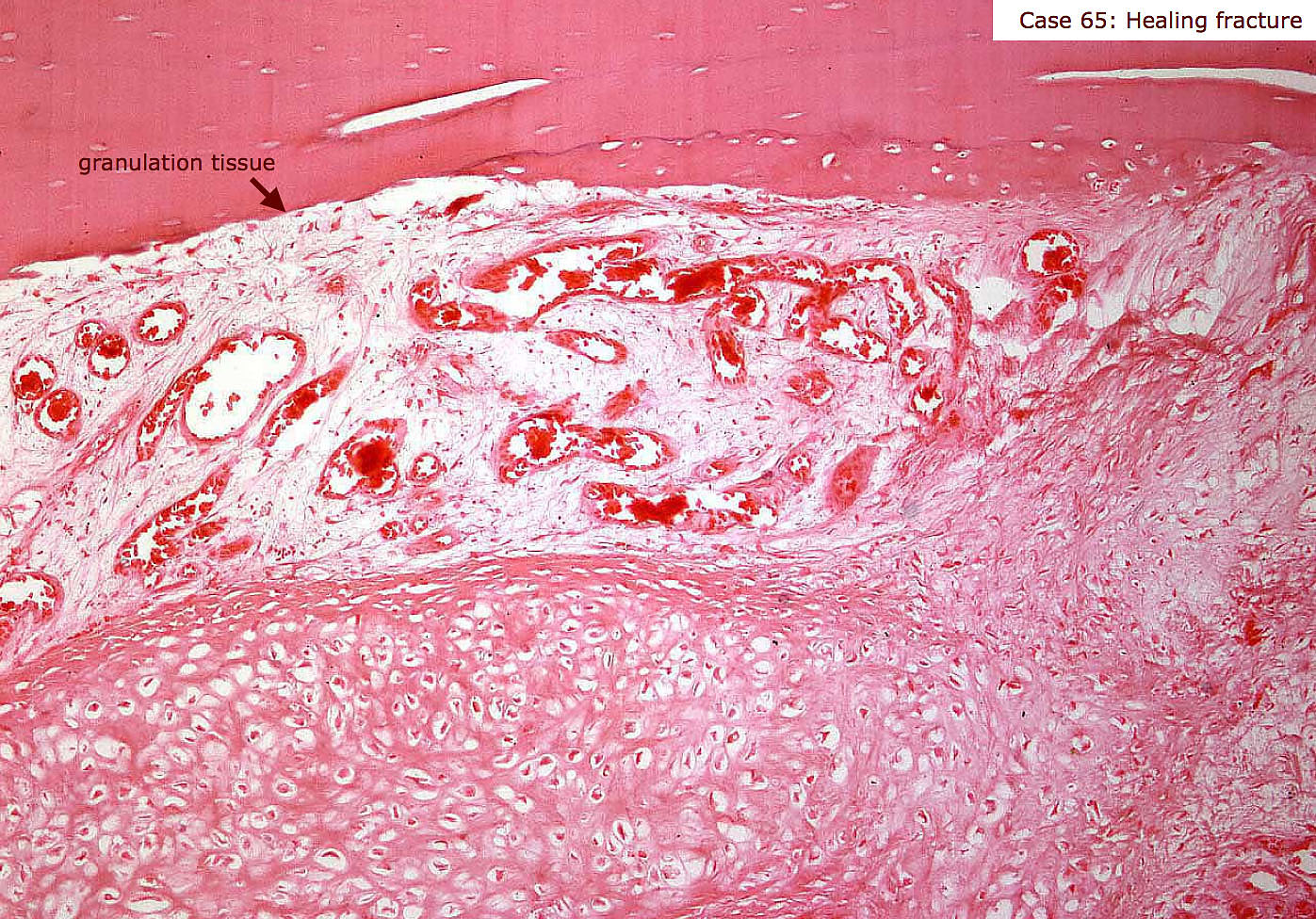 12
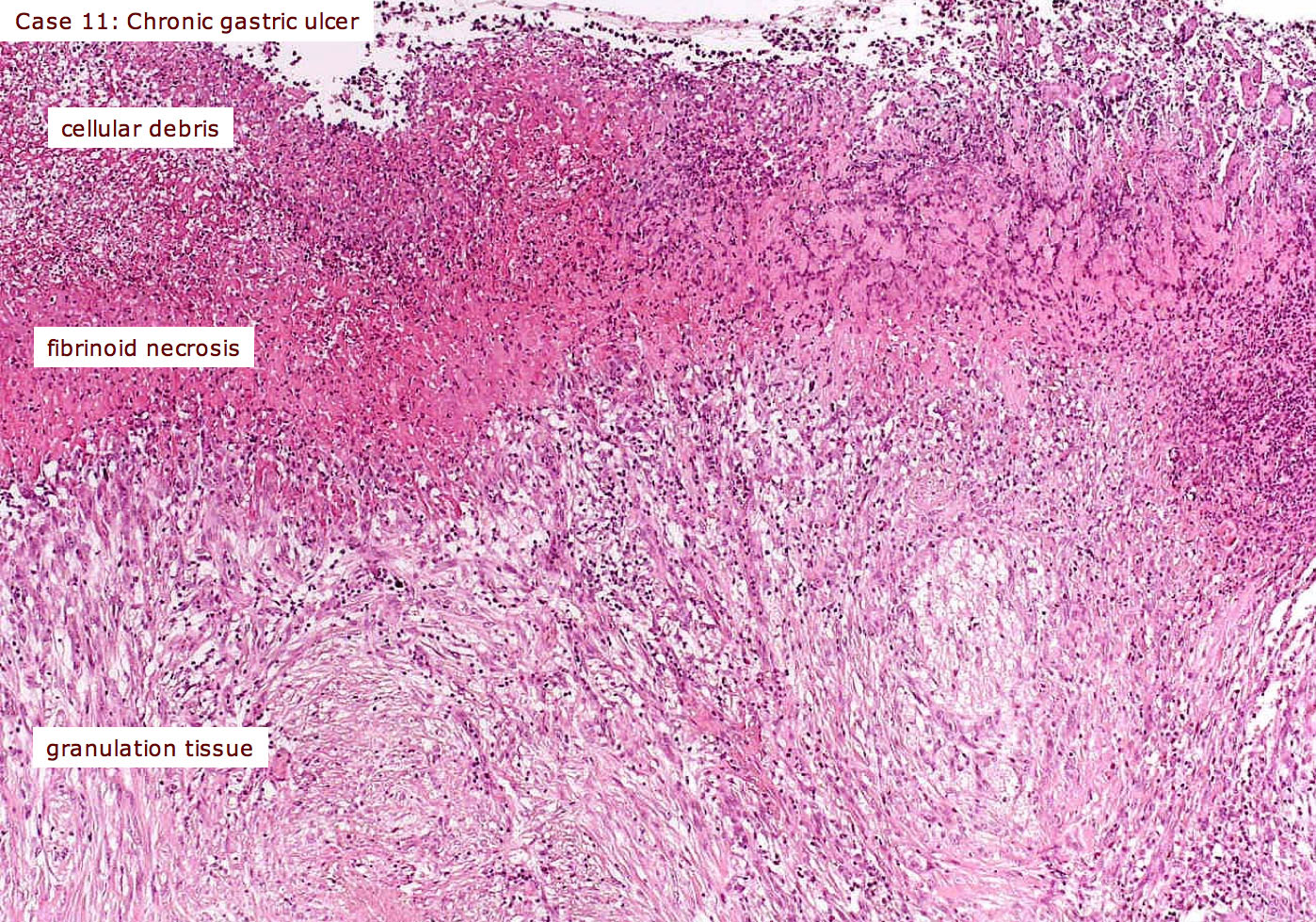 13
scar
14
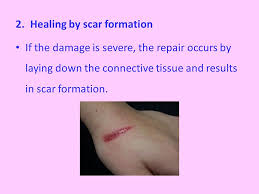 15
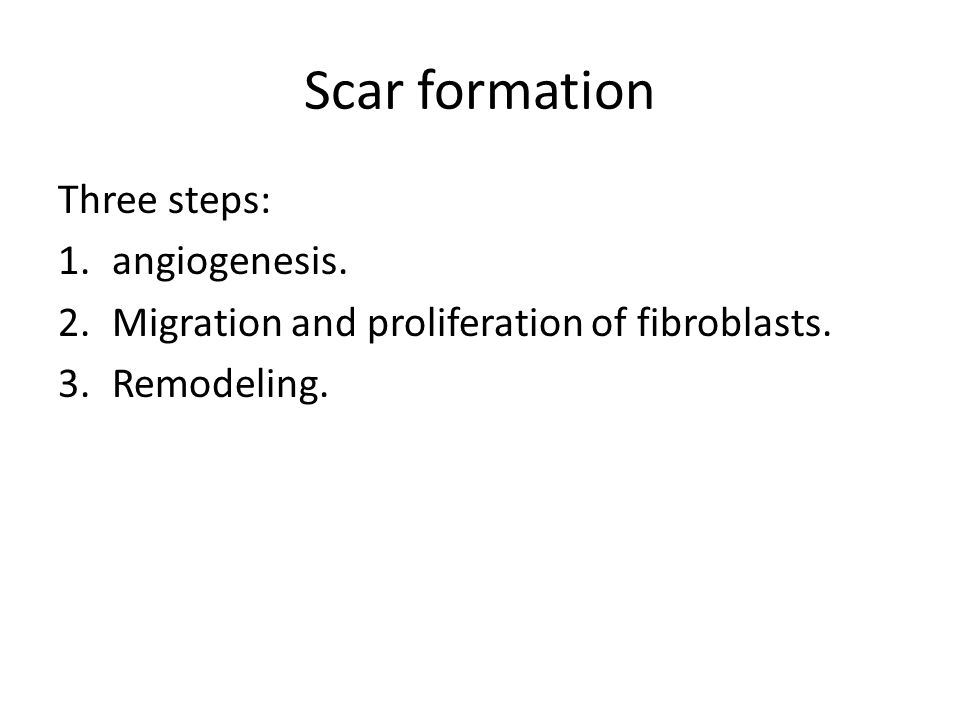 16
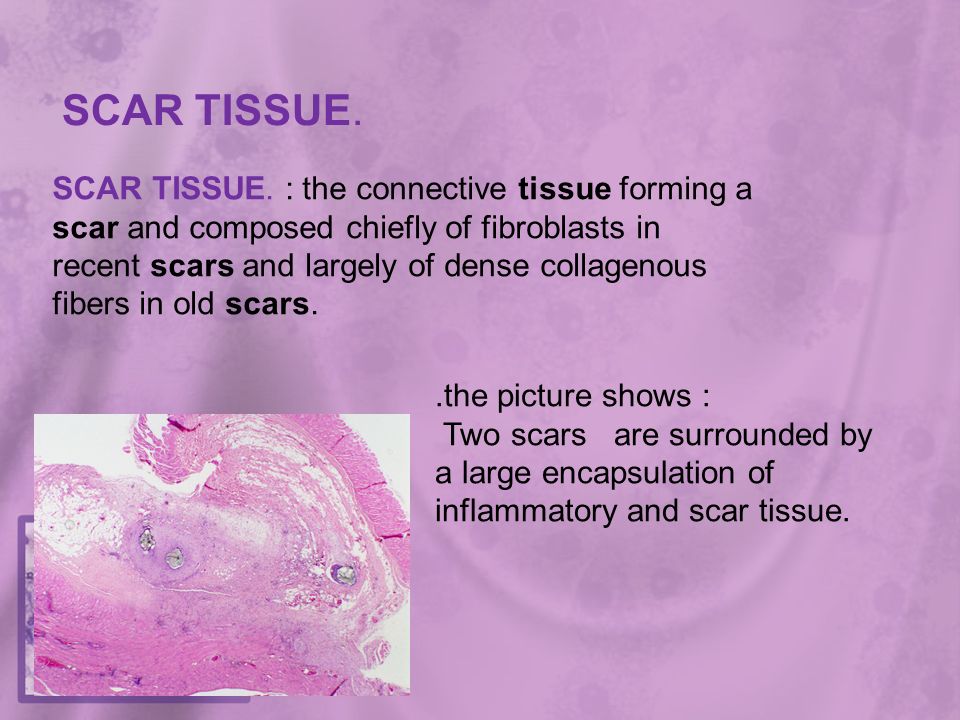 17
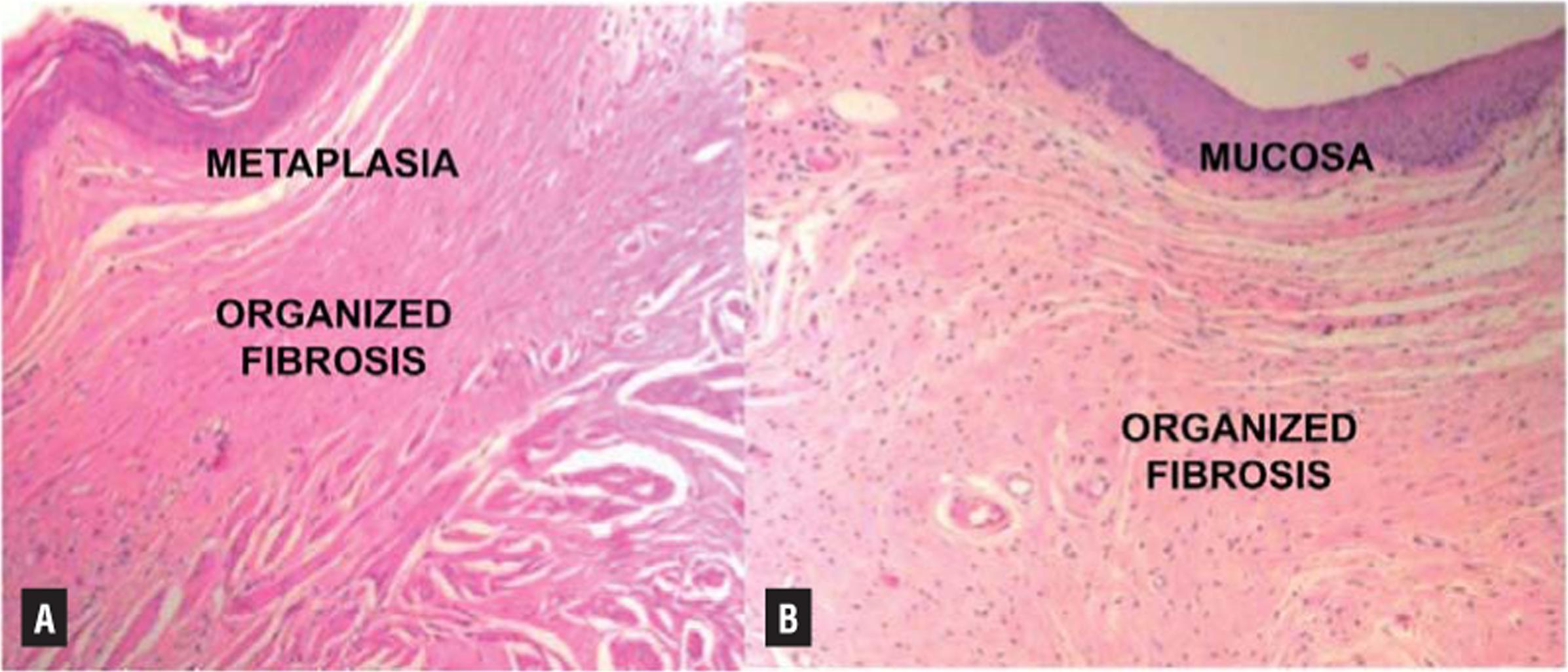 18
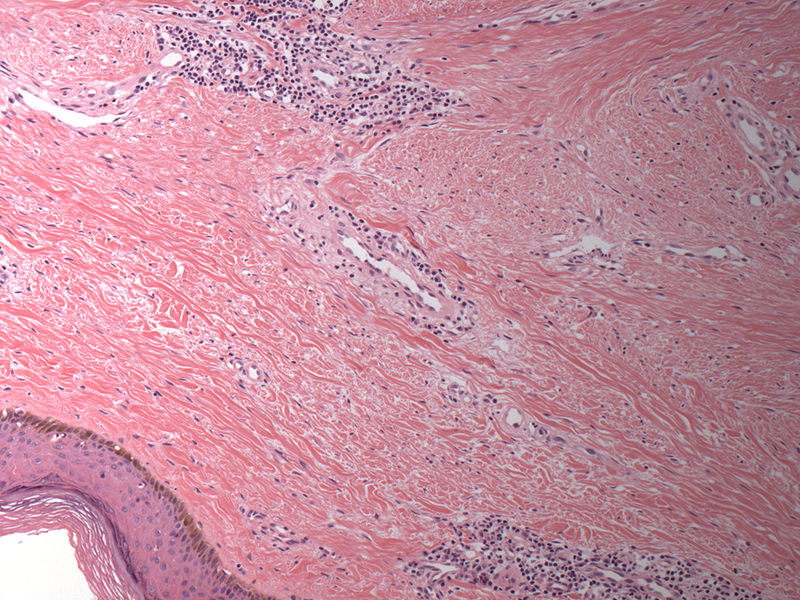 19
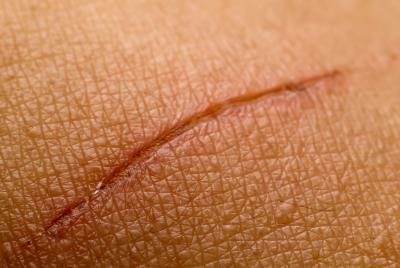 20
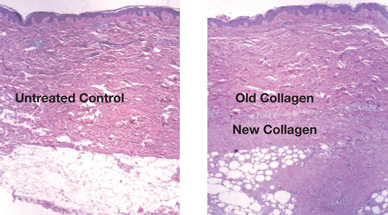 21
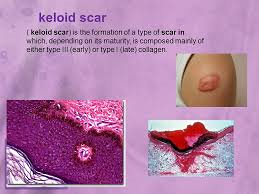 22
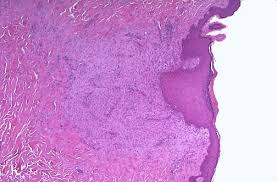 23
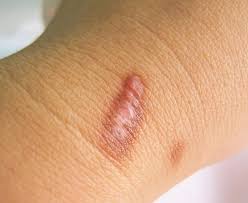 24
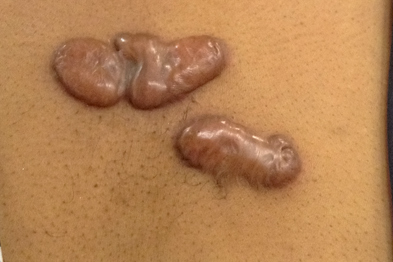 25
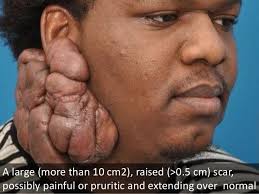 26
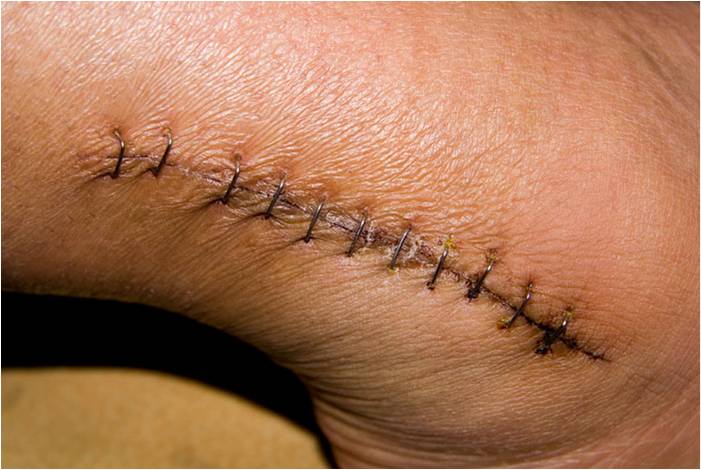 27
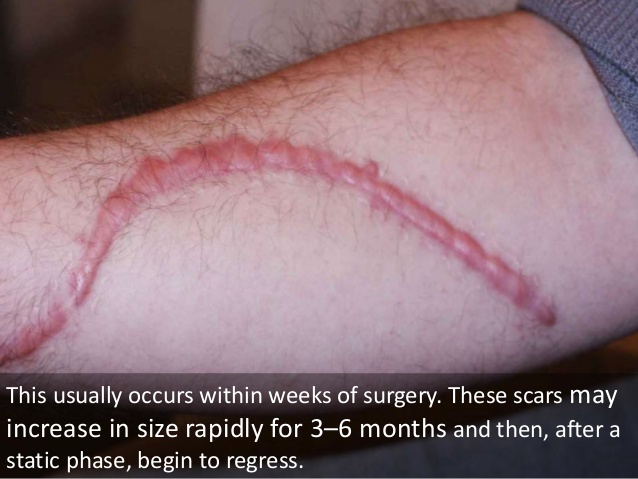 28
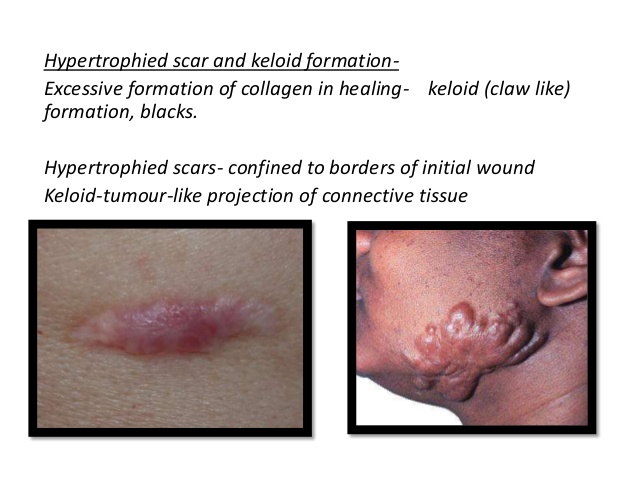 29
Practical pathology
ACTINOMYCES
الاعداد : ست زينب نورالدين 
باشراف : دكتورة سوزان
30
what is Actinomycosis?
Actinomycosis is a slowly progressive  rare bacterial chronic  infection involving the jaw, thorax, or abdomen. 
The disease is caused by a number of anaerobic  bacteria termed Actinomyces, and the most common is Actinomyces israelii. 
These organisms are branching, filamentous, gram-positive , non acid fast bacilli
31
causes
Actinomyces is from opportunistic normal flora of mouth , 
1-if there was any breakage or injury in the tissue like in accidental conditions or because of dental procedures 
2- if there was severe immunity depression and if there was another infection , Actinomyces will  act as 
opportunistic organism and will cause the disease 
يعني اذا كان هناك التهاب معين و نزل بسببه المناعة فان هذا البكتريا راح يستغل الفرصة و يسوي هو هم التهابات 
** 70% of the pathology happen in mouth 
3- bad oral hygiene like in surgical conditions in mouth where the patient cannot maintain good oral hygiene
32
clinical signs
abcess formation in mandible or maxilla and  they usually break through the skin and discharge through one or more openings (sinus formation). And lumpy jaw , and most important thing is presence of yellow granules of sulfur in  the culture media of
Actinomyces and tuberculosis  are similar in some signs like abscess (sinus) opened  to outside in cervicofacial  surface
33
Very impotent note
sinus formation is from cardinal signs of T.B
** main difference between the actinomycosis and T.B , is that there is no necrosis in actinomycosis
34
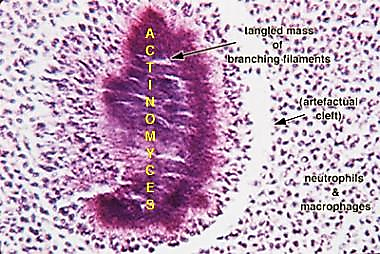 35
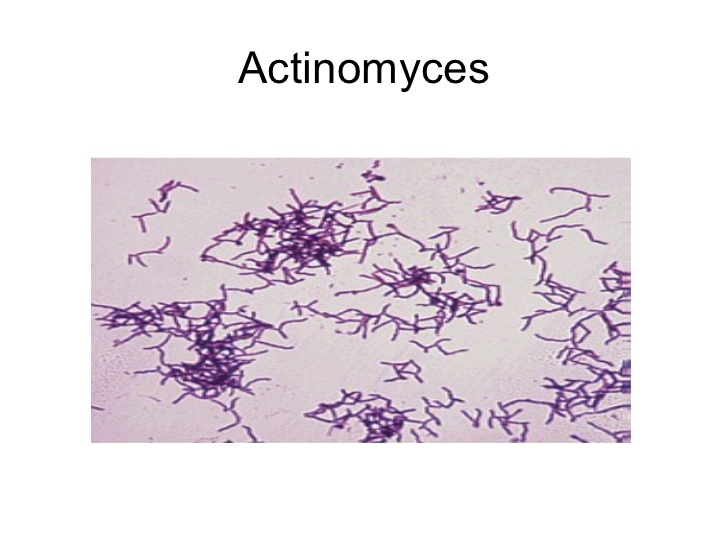 36
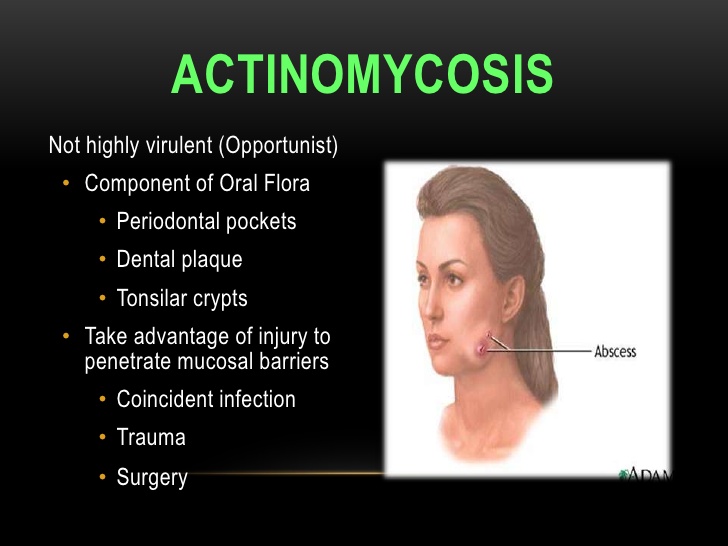 37
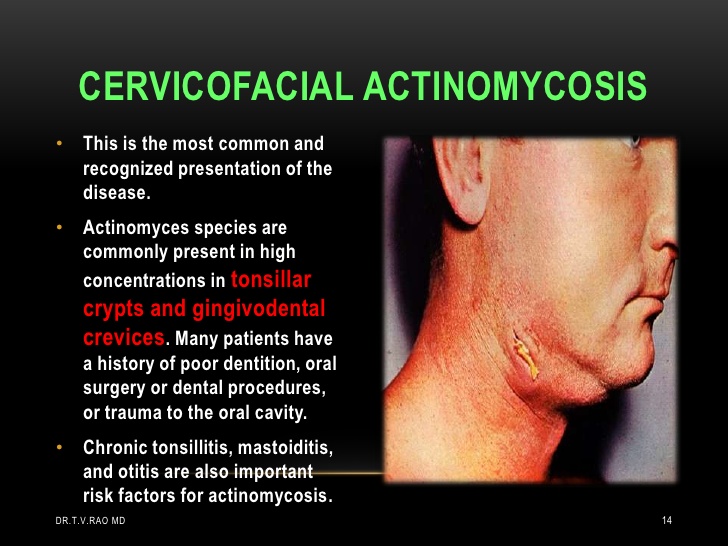 38
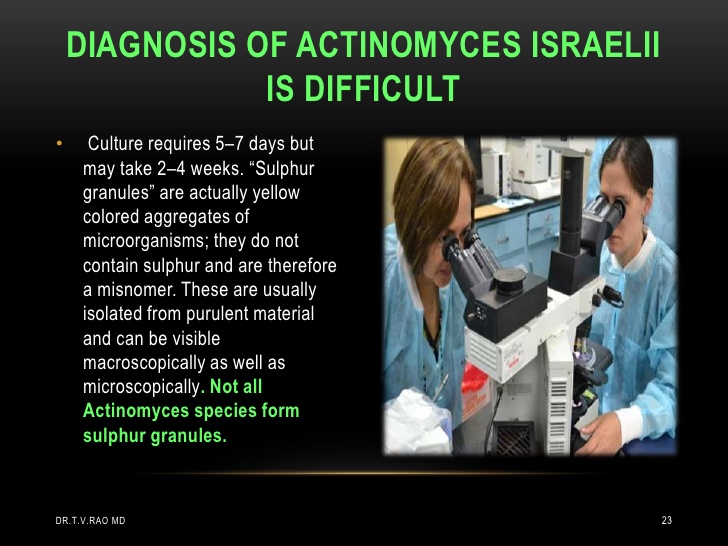 39
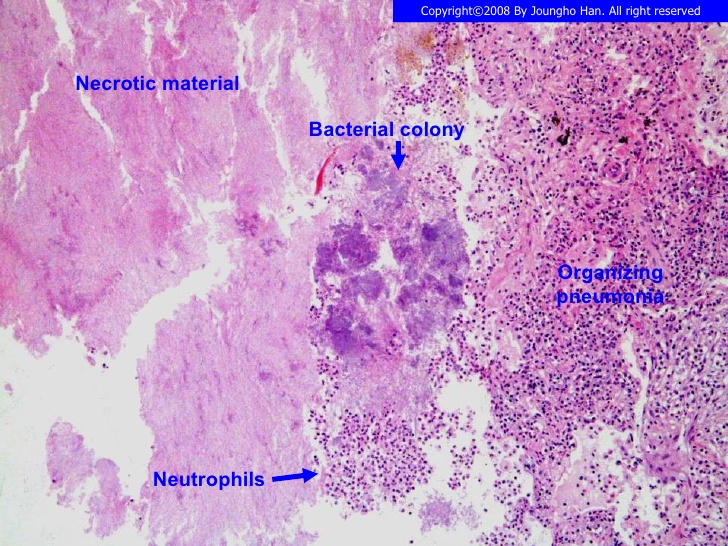 40
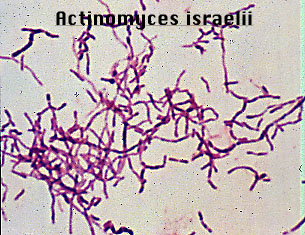 41
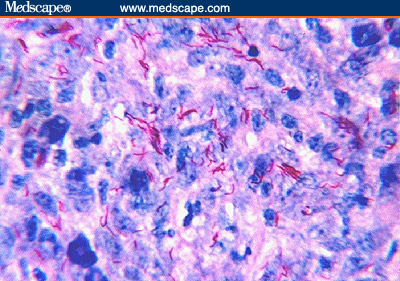 42
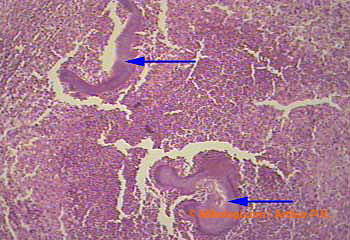 43
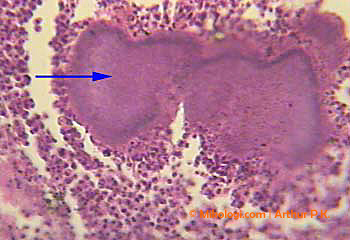 44
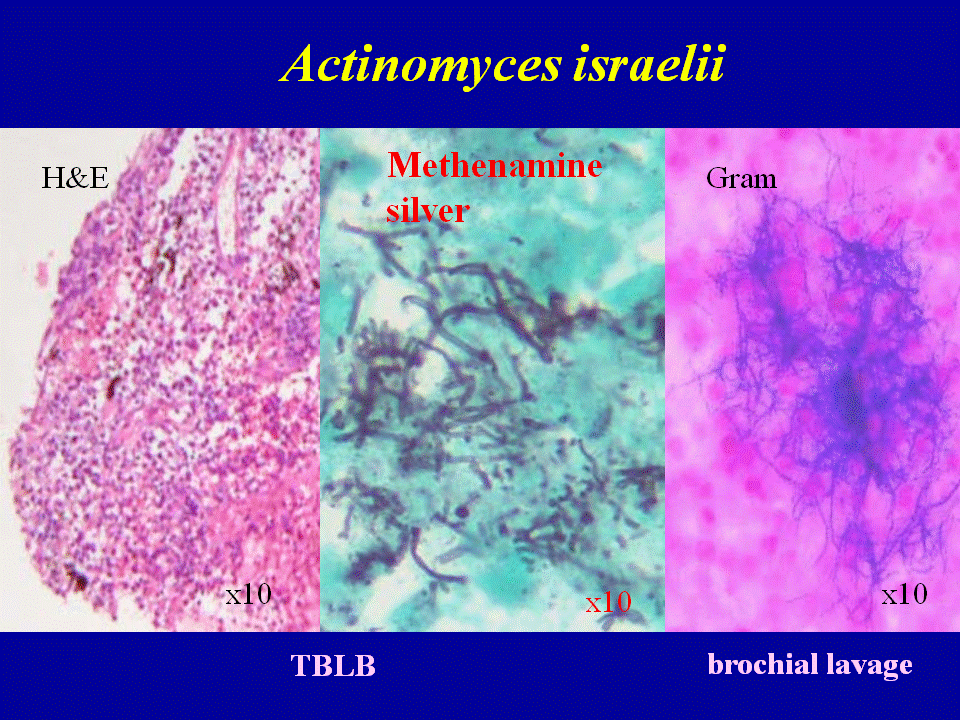 45
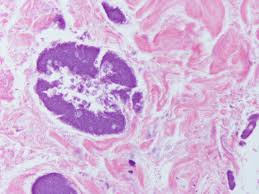 46
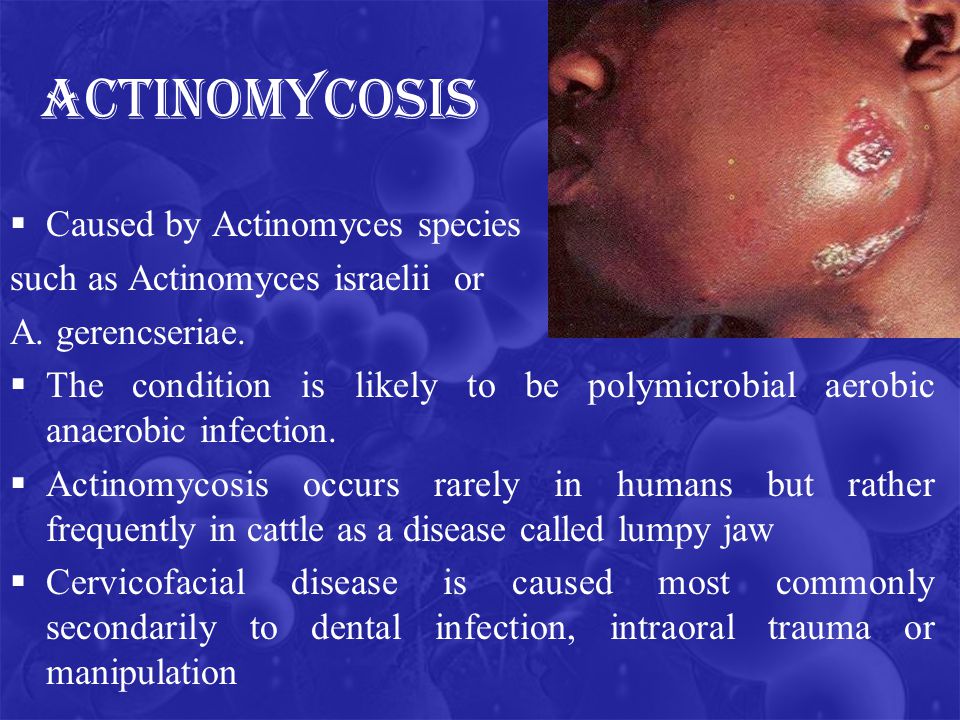 47
Practical pathology
(Lipoma)
اعداد ست زينب نور الدين 
باشراف دكتورة سوزان
48
What is lipoma?
Lipomas are soft, fatty lumps that grow under the skin. They're harmless and can usually be left alone if they're small and painless.
Lipomas are non-cancerous (benign) and are caused by an overgrowth of fat cells. They can grow anywhere in the body where there are fat cells, but are usually seen on the: 
neck, chest ,arms, shoulders
49
What is lipoma?
They feel soft and "doughy" to touch and range from the size of a pea to a few centimeters across. They grow very slowly and don't usually cause any other problems.
Occasionally, lipomas can develop deeper inside the body, so you won't be able to see or feel them
50
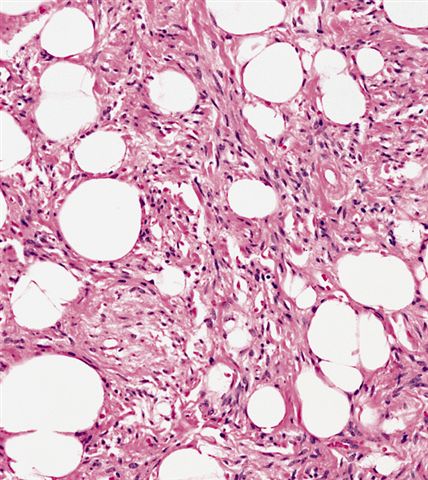 51
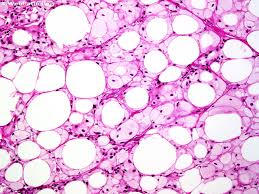 52
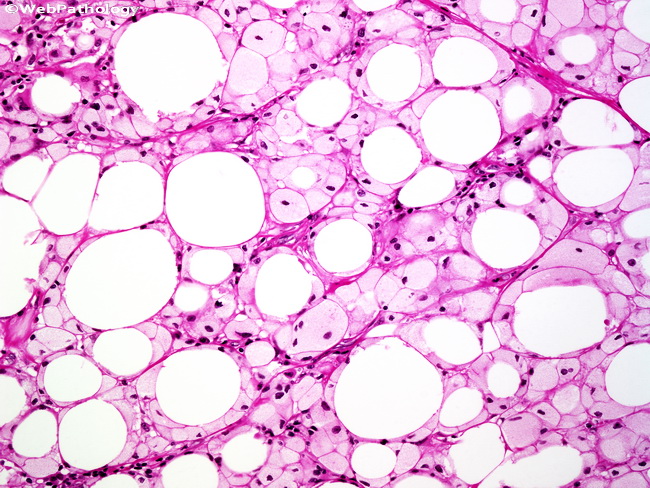 53
الاعداد :ست زينب نورالدين 
باشراف دكتورة سوزان
Practical pathologyNASAL POLYP
54
What is nasal polyp?
Nasal polyps  it is chronic inflammatory process cause abnormal lesions that originate from any portion of  the nasal mucosa or paranasal sinuses. Polyps are an end result of varying disease processes in the nasal cavities
_ nasal polyp in histology: is lose connective tissue and inflammatory cells surrounded by psedostratified columner epithelium , but if it happened in the back of the nose will be ciliated epithelium
55
signs and symptoms
if the flu persist more than one month may indicate nasal polyp that present in sinuses and presented like rhinosinusitis 
Sometimes presented with facial pain
56
Causes are
1- one of the complications of plastic surgeries is nasal polyp because it will cause destruction of tissue of nose 
2-  Hay fever which is seasonal may cause nasal polyp
nasal polyp can cause obstruction of the nose so the patient will breath from his mouth , not from the nose and this will cause dry mouth which will lead to dental caries
57
Normal nasal cavity
58
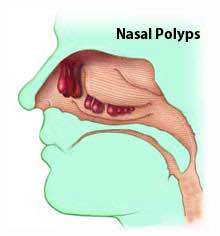 59
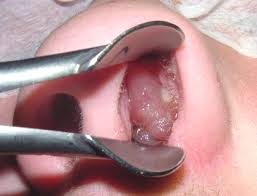 60
Nasal polyp after surging
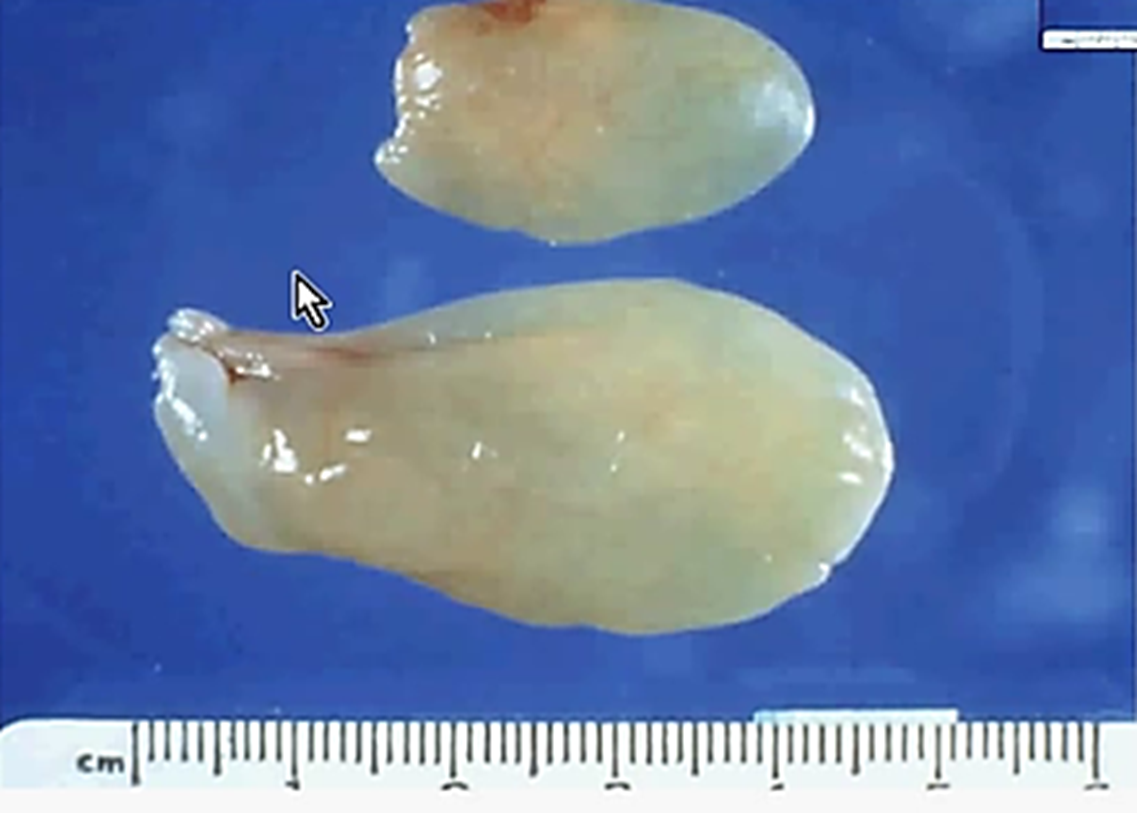 61
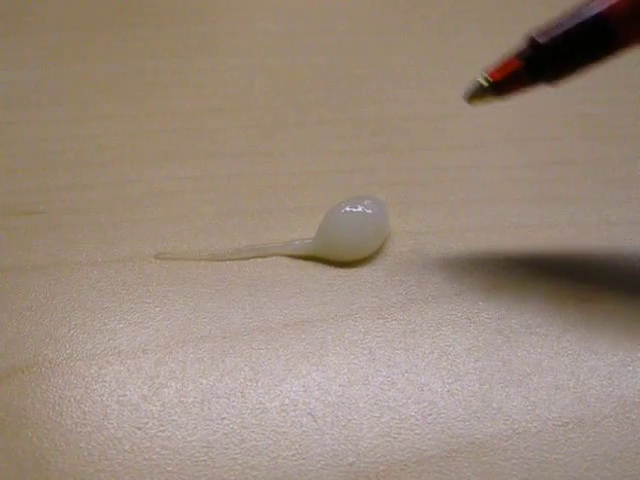 62
Nasal polyp under the microscope
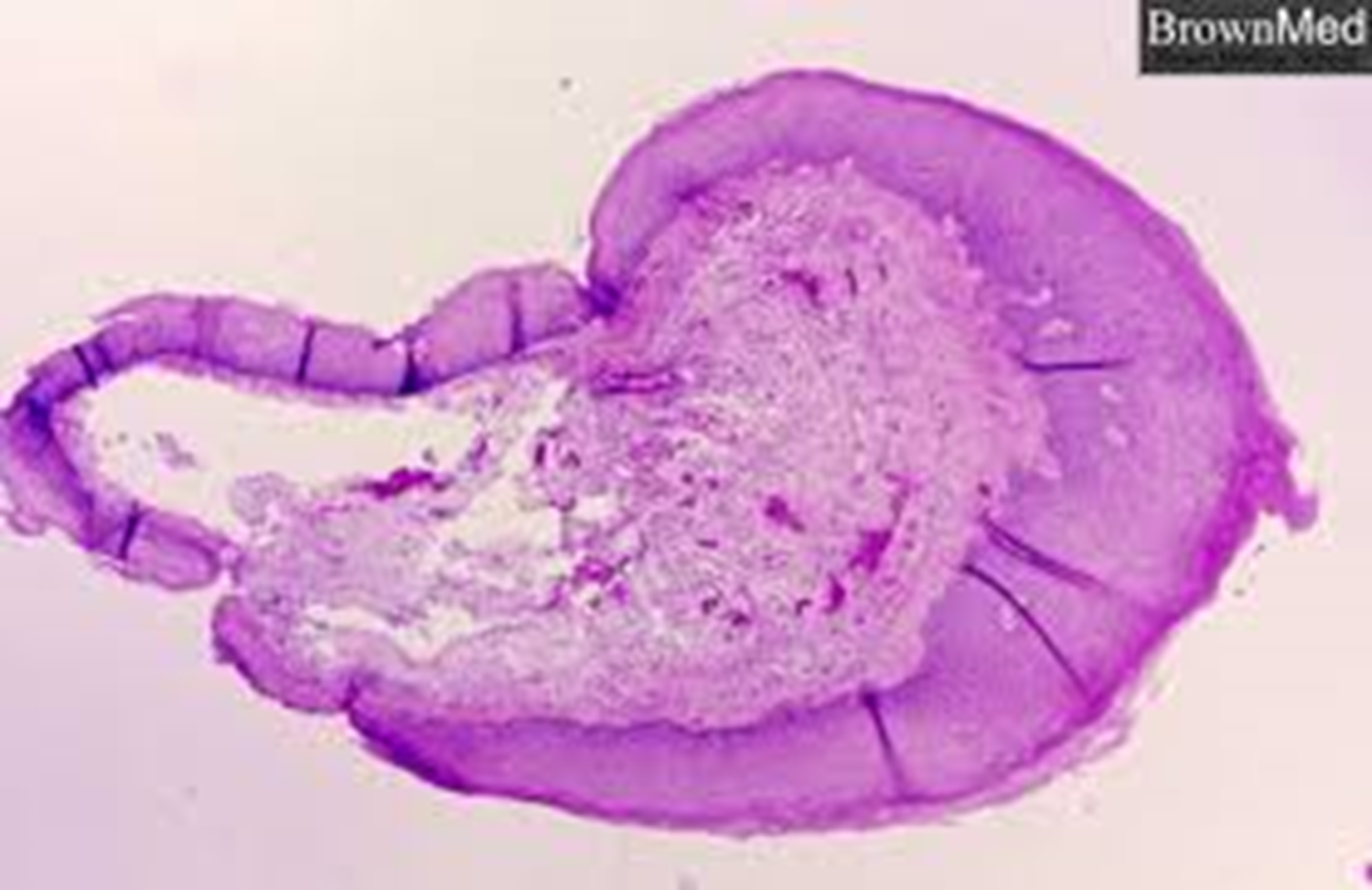 63
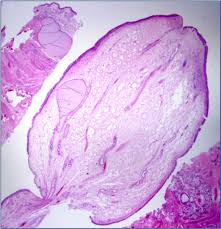 64
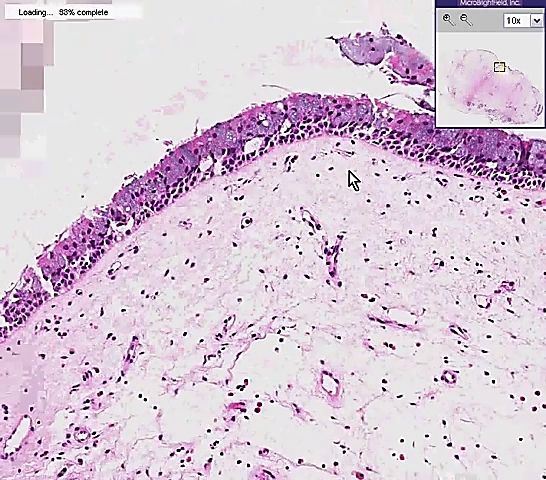 Epithelial. cell   and goblet cells
Loos connective tissue
65
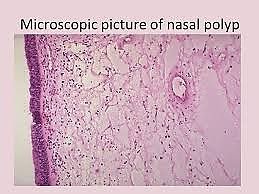 66
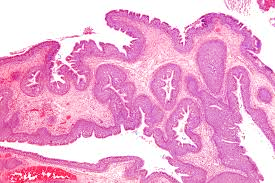 67
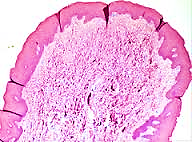 68
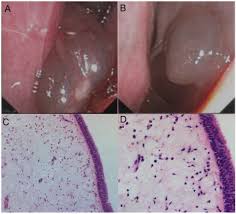 69
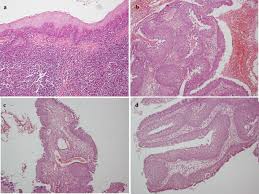 70
Multiple nasal polyp
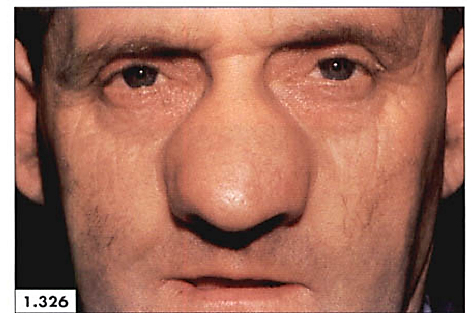 71
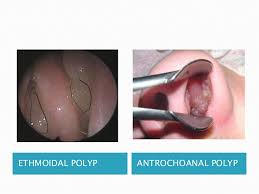 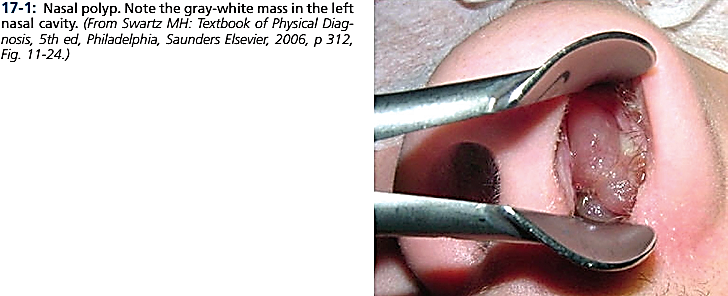 72